Nuevas
Adquisiciones
Descubre las recientes adquisiciones de libros para nuestra sedes.
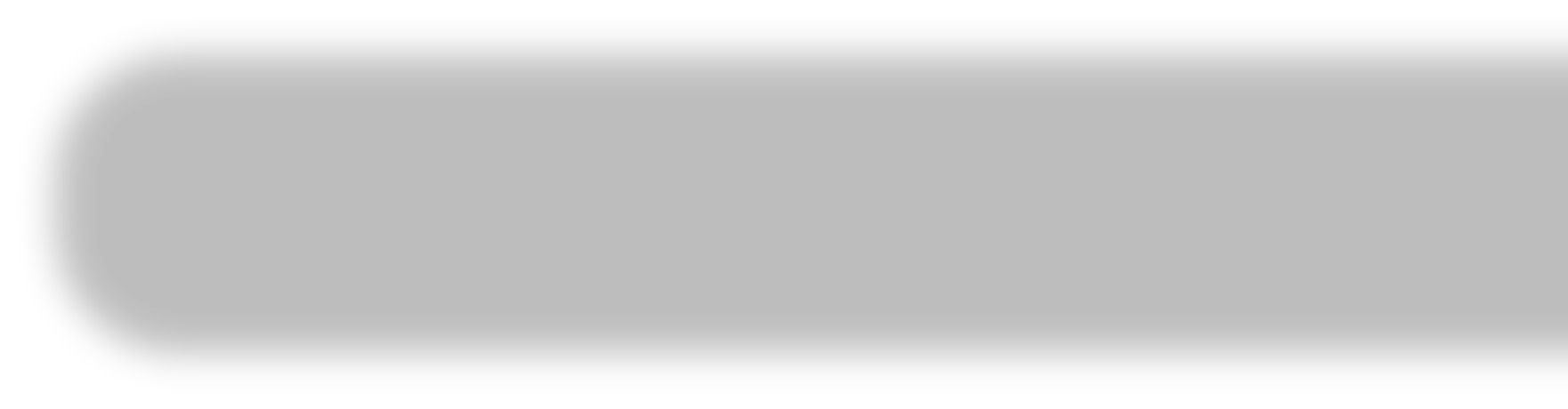 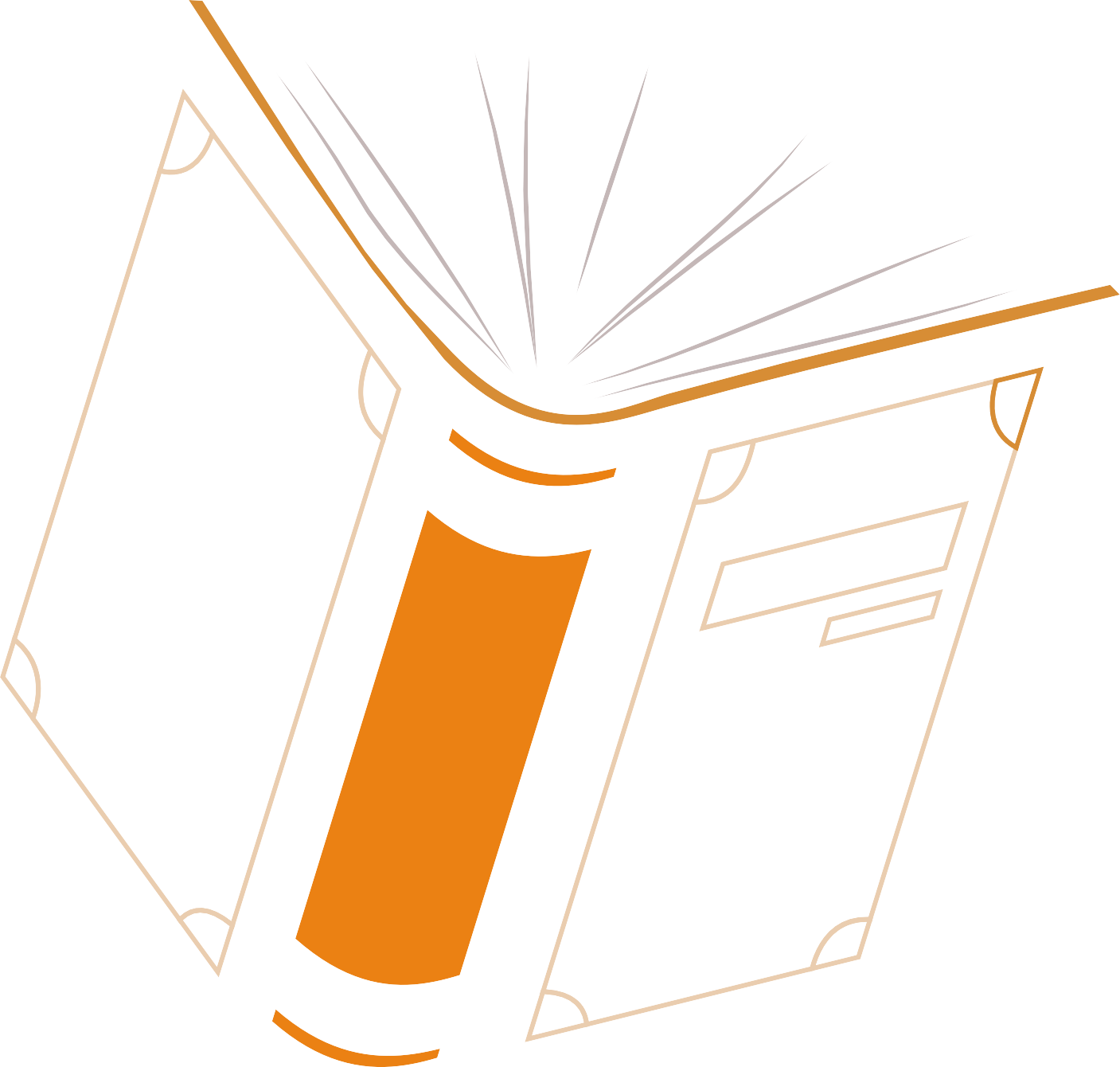 Medellín
Abarcando los programas de Terapia Respiratoria y Medicina Veterinaria y Zootecnia. Administración de Empresas
Pereira

Abarcando los programas de Odontología, Medicina, Administración de Empresas, Ingeniería del Software  y Medicina Veterinaria y Zootecnia.
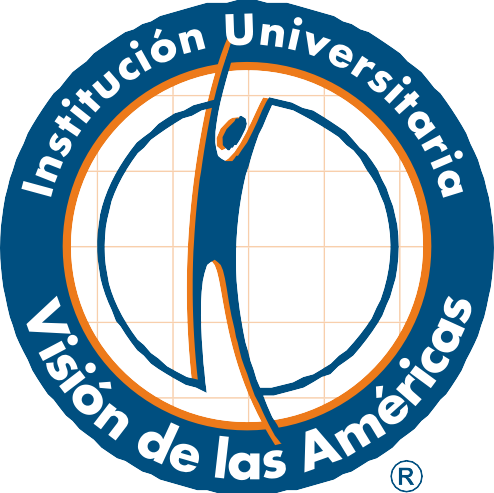 Nuevas
Adquisiciones
Las siguientes adquisiciones pueden ser
consultadas en la sede Pereira
Sede Medellín
Nuevas
Adquisiciones
Las siguientes adquisiciones pueden ser
consultadas en las sede - Medellín
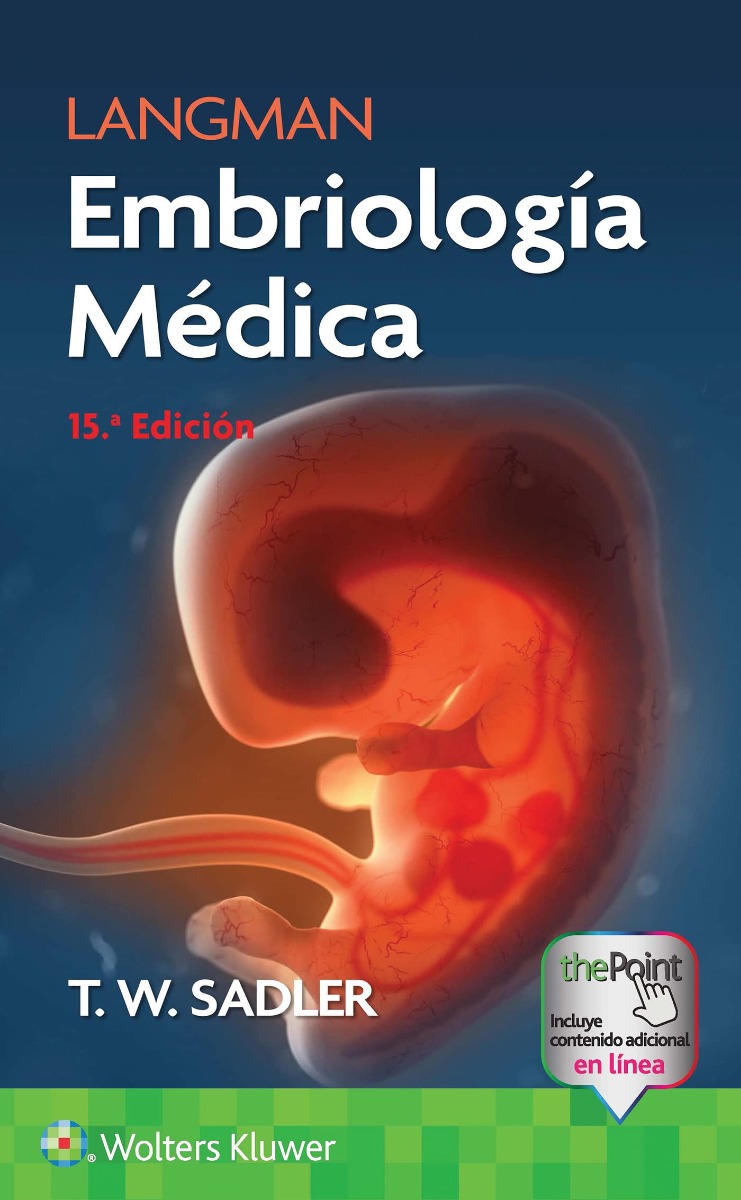 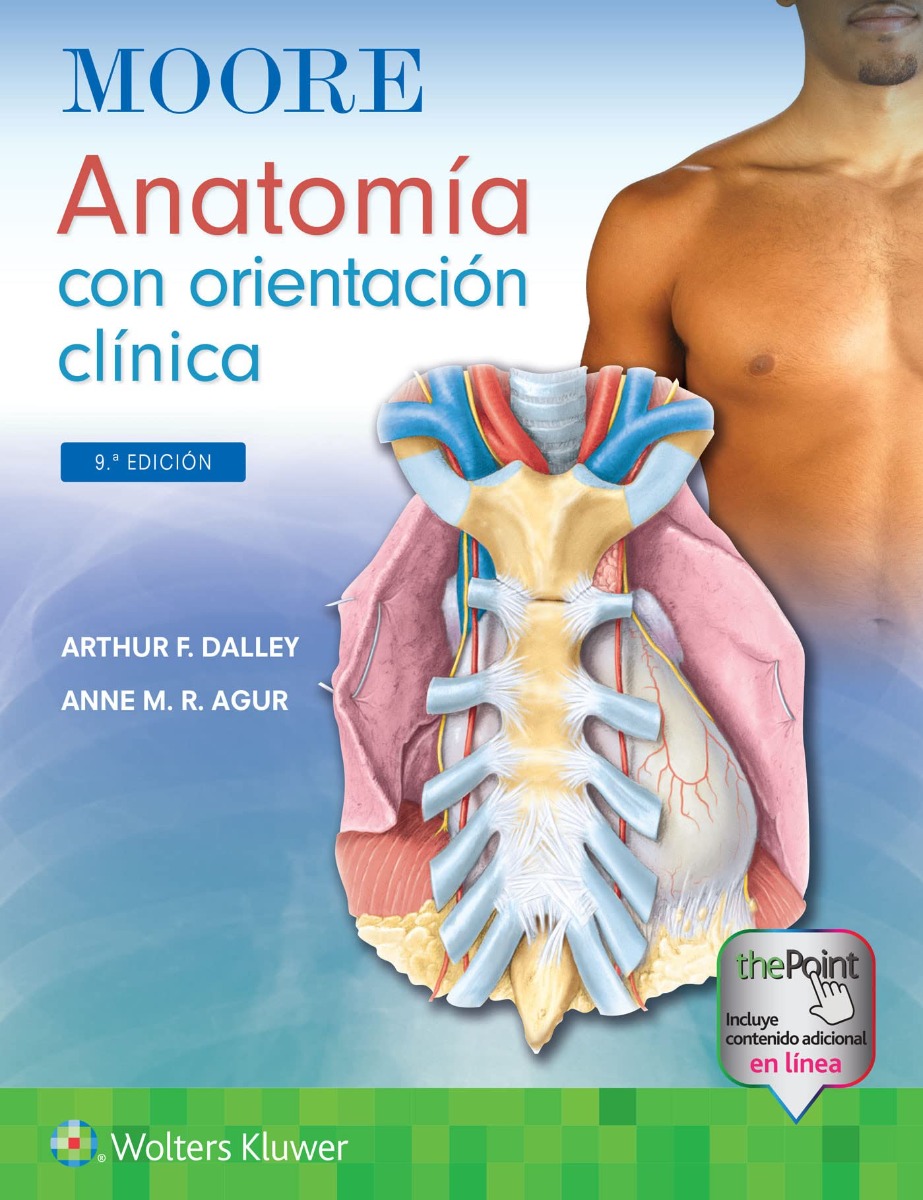 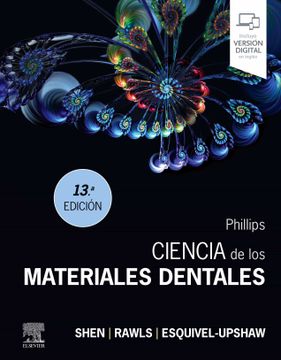 MOORE ANATOMIA CON ORIENTACION CLINICA
DALLEY, ARTHUR F; AGUR, ANNE M. R.
9a ed. 2023
PHILLIPS CIENCIA DE LOS MATERIALES DENTALES
SHEN, CHIAYI; RAWLS, H. RALPH; ESQUIVEL-UPSHAW, JOSEPHINE F
13ª. 2022
EMBRIOLOGIA MEDICA
LANGMAN, SADLER, T.W
15ª. Ed. 2023
Nuevas
Adquisiciones
Las siguientes adquisiciones pueden ser
consultadas en la sede Medellín
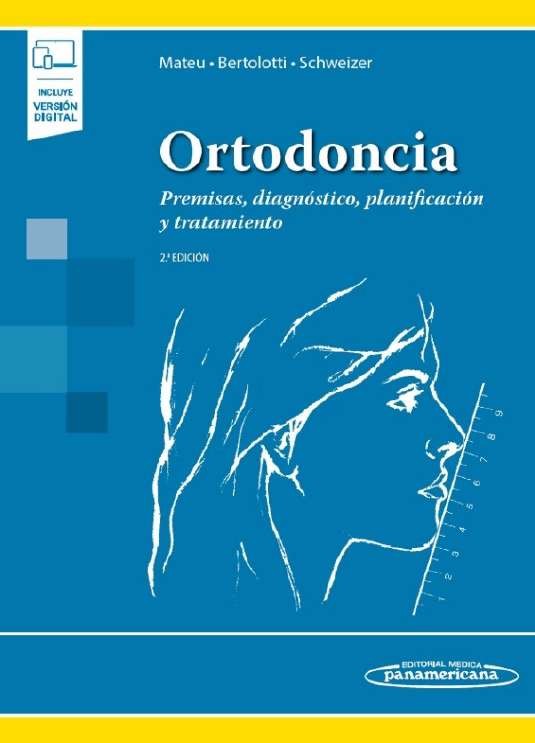 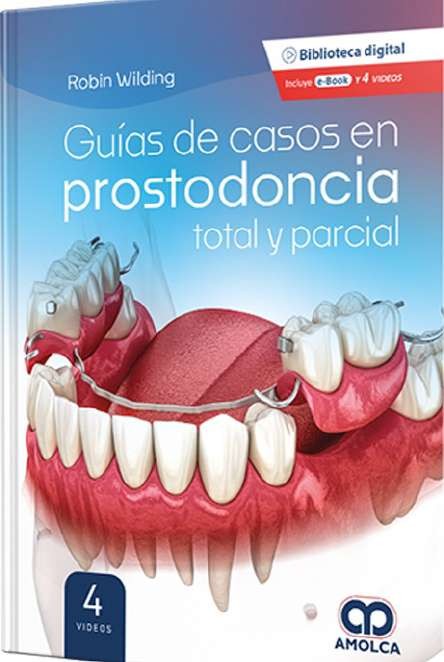 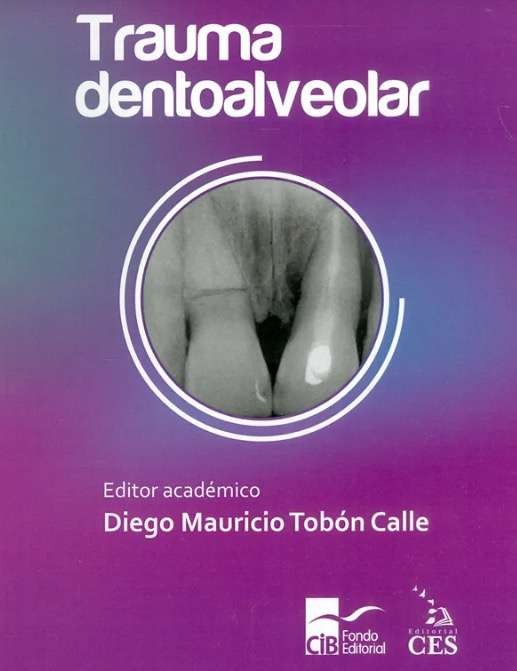 GUÍAS DE CASOS EN PROSTODONCIA  TOTAL Y PARCIAL
WILDING, ROBIN  2023
ORTODONCIA: PREMISAS, DIAGNOSTICO,  PLANIFICACION Y TRATAMIENTO
MATEU, MARIA EUGENIA; BERTOLOTTI, MARIA CRISTINA;  SCHIWEIZER, HEBE SILVA
2ª.ED-2022
TRAUMA DENTOALVEOLAR  TOBON CALLE, DIEGO MAURICIO  2021
Nuevas
Adquisiciones
Las siguientes adquisiciones pueden ser
consultadas en la sede Medellín
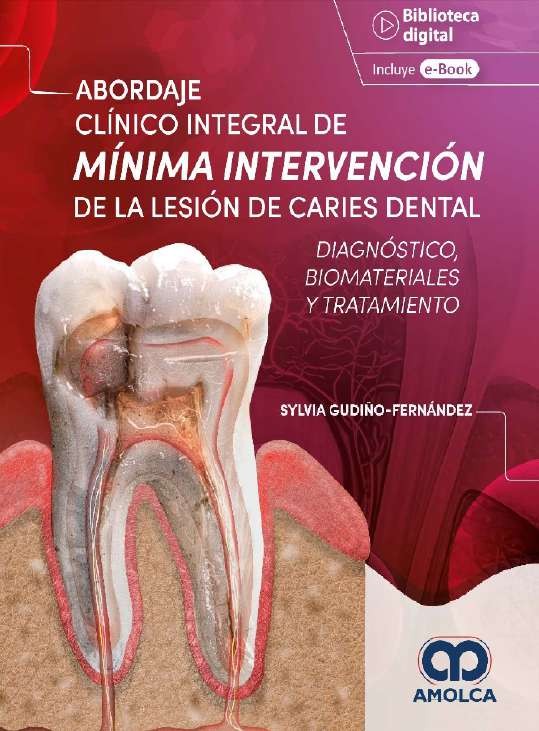 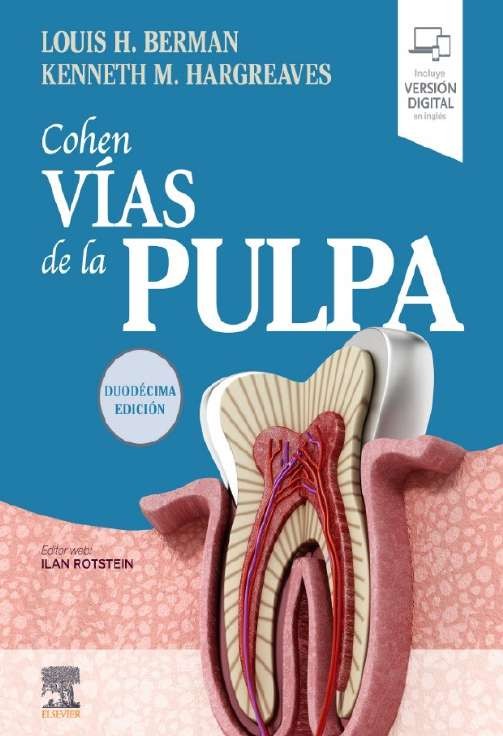 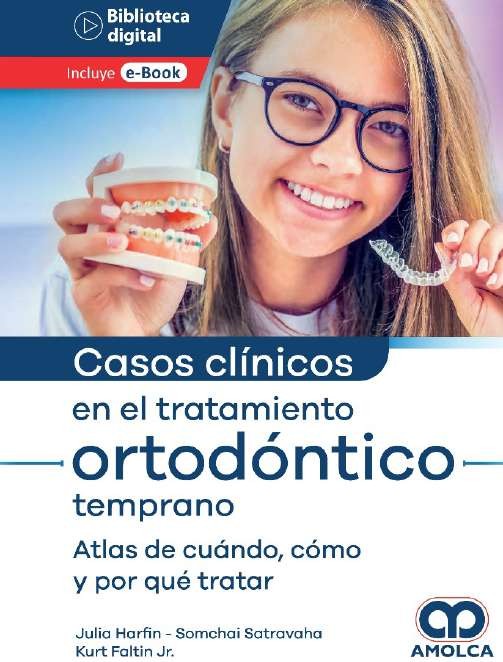 CASOS CLÍNICOS EN EL TRATAMIENTO  ORTODÓNTICO TEMPRANO:
ATLAS DE CUÁNDO, CÓMO Y POR QUÉ TRATA  HARFIN, JULIA; SATRAVAHA, SOMCHAI; FALTIN JR, KURT  2023
ABORDAJE CLÍNICO INTEGRAL DE MINIMA  INTERVENCIÓN DE LA LESIÓN DE CARIES DENTAL:  DIAGNÓSTICO, BIOMATERIALES Y TRATAMIENTO  GUIDIÑO-FERNADEZ, SYLVIA
2023
COHEN VÍAS DE LA PULPA
BERMAN, LOUIS H.; HARGREAVES, KENNETH M.
12 ed - 2021
Nuevas
Adquisiciones
Las siguientes adquisiciones pueden ser
consultadas en la sede Medellín
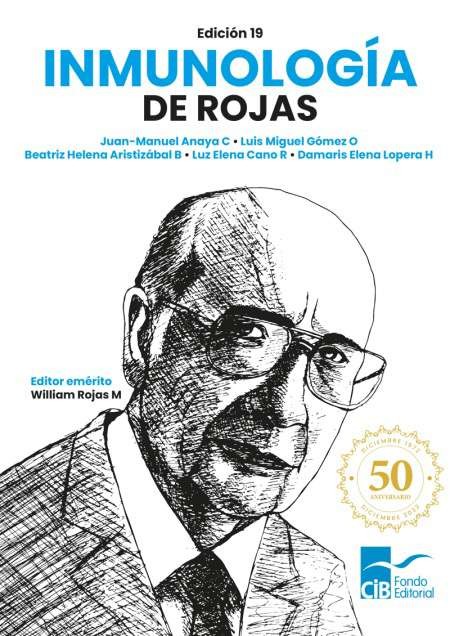 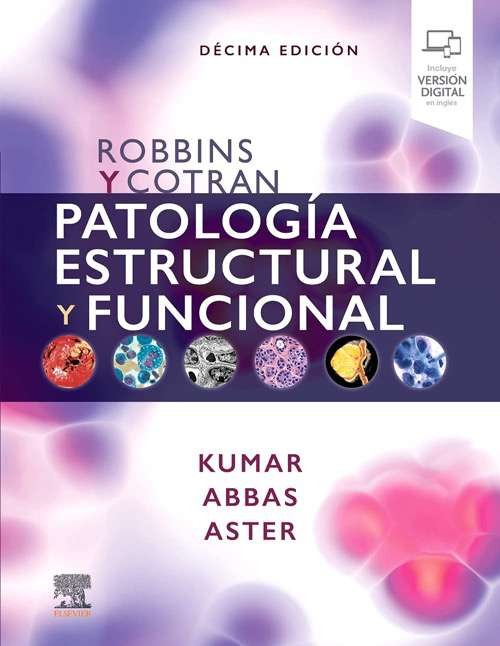 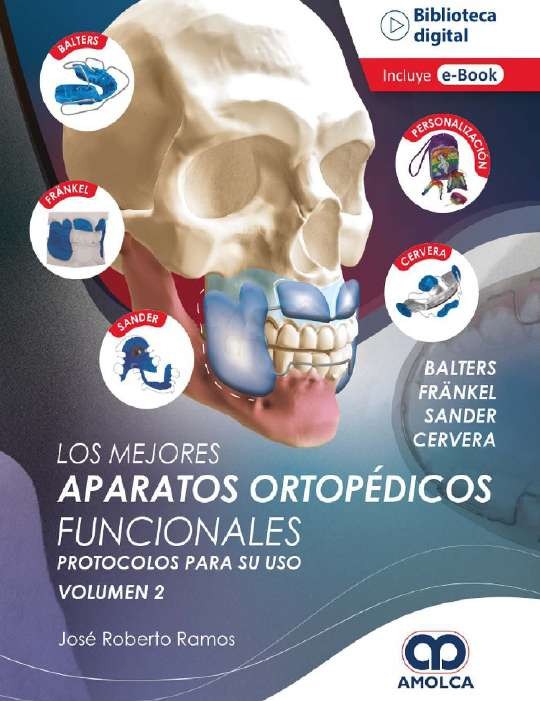 ROBBINS Y COTRAN PATOLOGÍA  ESTRUCTURAL Y FUNCIONAL
KUMAR, VINAY; ABBAS, ABUL K; ASTER, JON C  10ª. Ed. 2021
INMUNOLOGIA DE ROJAS
HERNANDEZ Y RODRIGUEZ, SERGIO;
PALAFOX DE ANDA, GUSTAVO, AGUADO CORTES, CESAR  19ª. Ed. -2023
LOS MEJORES APARATOS ORTOPÉDICOS  FUNCIONALES PROTOCOLOS PARA
EL USO VOL. 1 y 2  RAMOS, JOSE ROBERTO  2023
Nuevas
Adquisiciones
Las siguientes adquisiciones pueden ser
consultadas en la sede Medellín
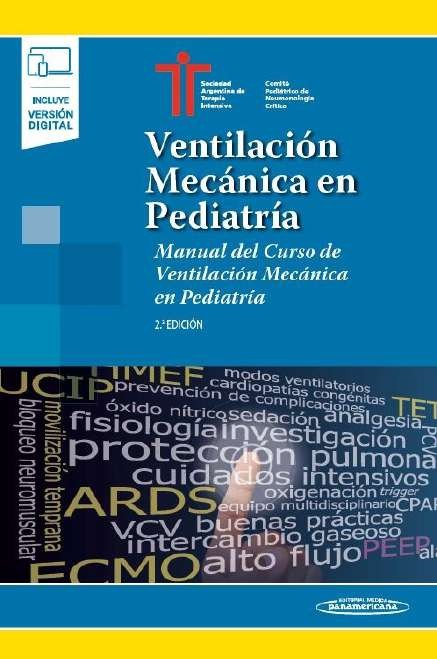 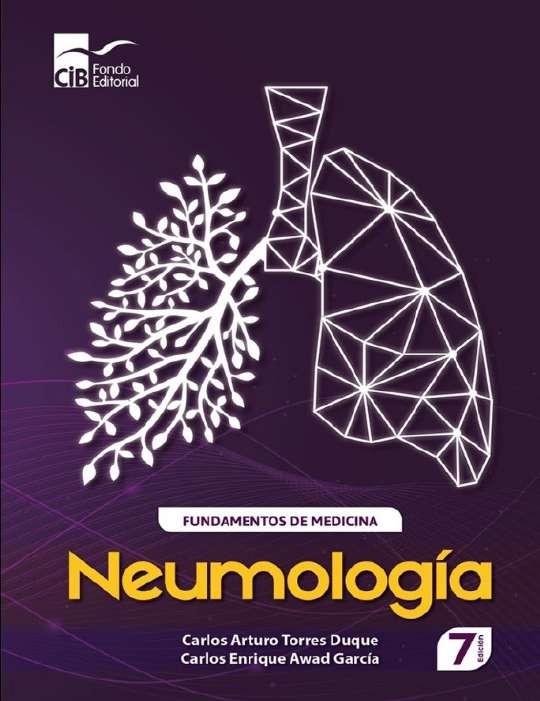 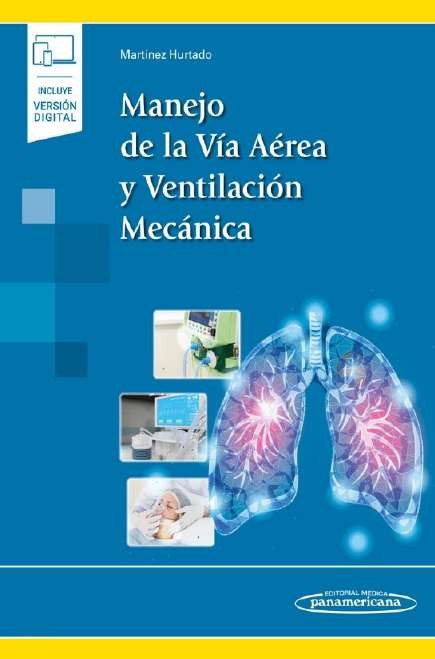 VENTILACIÓN MECÁNICA EN PEDIATRÍA:  MANUAL DEL CURSO DE VENTILACIÓN  MECÁNICA EN PEDIATRÍA
SOCIEDAD ARGENTINA DE TERAPIA INTESIVA;  SIALBA SERRATE. ALEJANDRO
2ª. Ed. - 2022
MANEJO DE LA VÍA AÉREA Y VENTILACIÓN MECÁNICA
MARTÍNEZ HURTADO, EUGENIO  2023
FUNDAMENTOS DE MEDICINA:  NEUMOLOGÍA
TORRES DUQUE, CARLOS ARTURO;  AWAD GARCIA, CARLOS ENRIQUE  7ª. Ed. -2020
Nuevas
Adquisiciones
Las siguientes adquisiciones pueden ser
consultadas en las sede Medellín
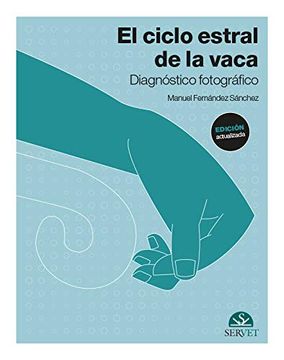 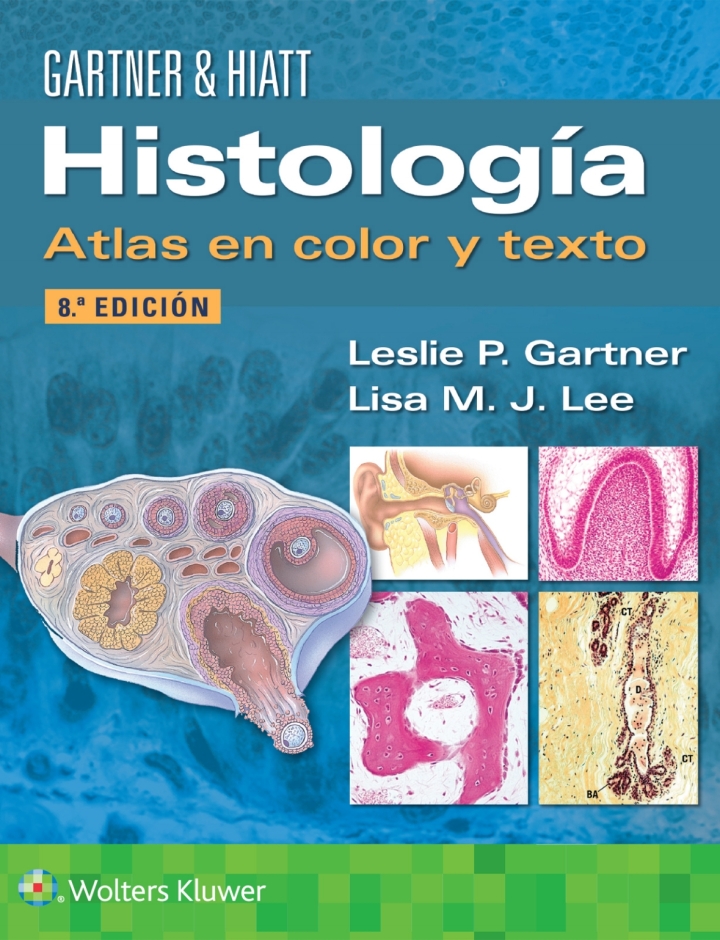 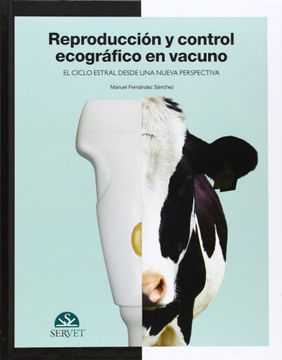 EL CICLO ESTRAL DE LA VACA: DIAGNOSTICO FOTOGRAFICO
FERNANDEZ SANCHEZ, MANUEL
GUIDIÑO-FERNADEZ, SYLVIA
2020
REPRODUCCION Y CONTROL ECOGRAFICO EN VACUNO : EL CICLO ESTRAL DESDE UNA PERSPECTIVA
FERNANDEZ SANCHEZ, MANUEL
2012
HISTOLOGIA ATLAS EN COLOR Y TEXTO
GARTNER, LESLIE P; LEE J, LISA M
8ª ed. 2023
Nuevas
Adquisiciones
Las siguientes adquisiciones pueden ser
consultadas en la sede Medellín
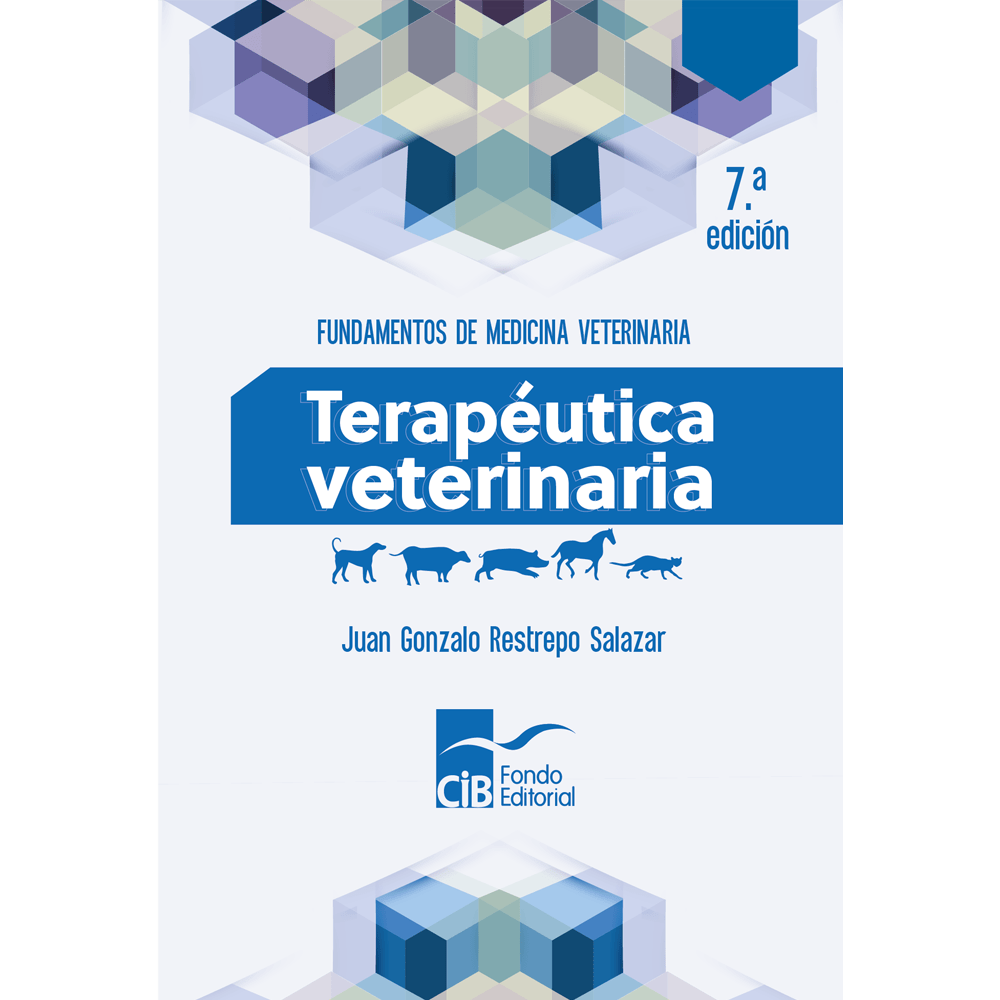 TERAPÉUTICA VETERINARIA  RESTREPO SALAZAR, JUAN GONZALO  7ª Ed. - 2023
Nuevas
Adquisiciones
Las siguientes adquisiciones pueden ser
consultadas en la sede Medellín
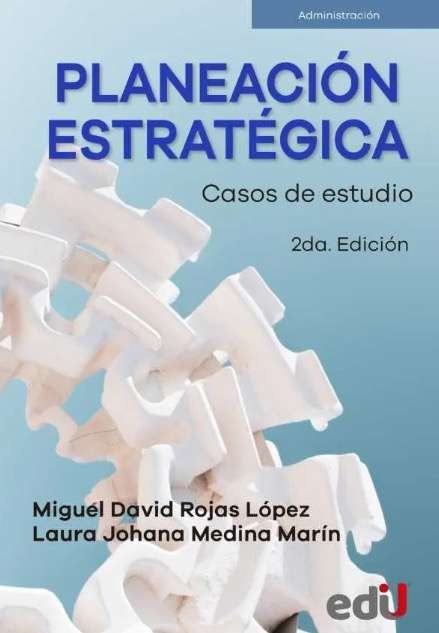 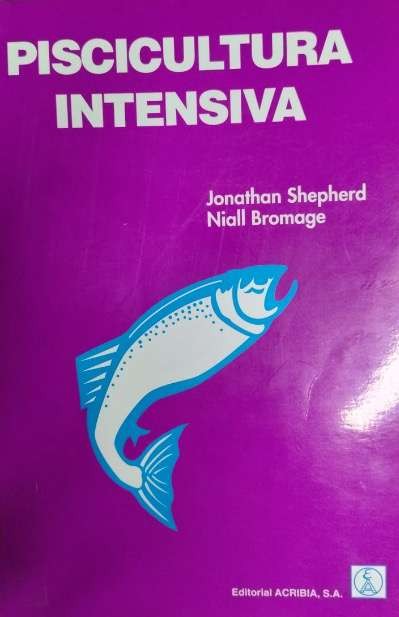 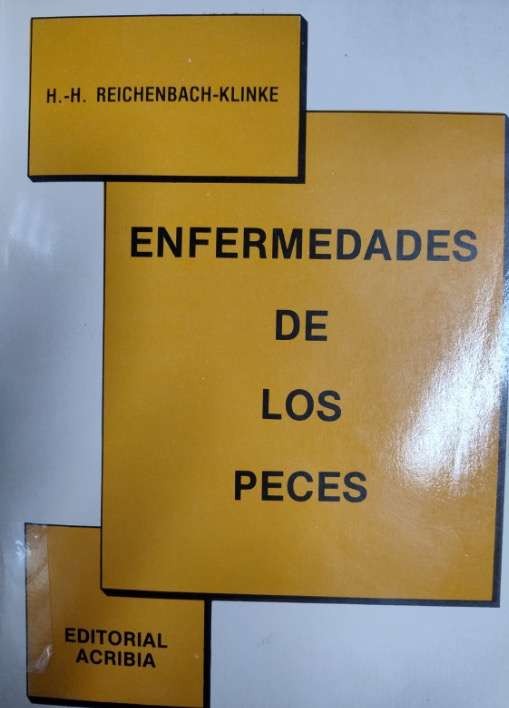 PLANEACIÓN ESTRATÉGICA:  CASOS DE ESTUDIO  ROJAS LÓPEZ, MIGUEL;
MEDINA MARÍN, LAURA JOHANA.
2ª. Ed. - 2023
PISCICULTURA INTENSIVA
SHEPHERD, JONATHAN; BROMAGE, NIALL
ENFERMEDADES DE LOS PECES
REINCHENBACH-KLINKE, HEINZ-HERMAN
Nuevas
Adquisiciones
Las siguientes adquisiciones pueden ser
consultadas en la sede Pereira
Sede Pereira
Nuevas
Adquisiciones
Las siguientes adquisiciones pueden ser
consultadas en la sede Medellín
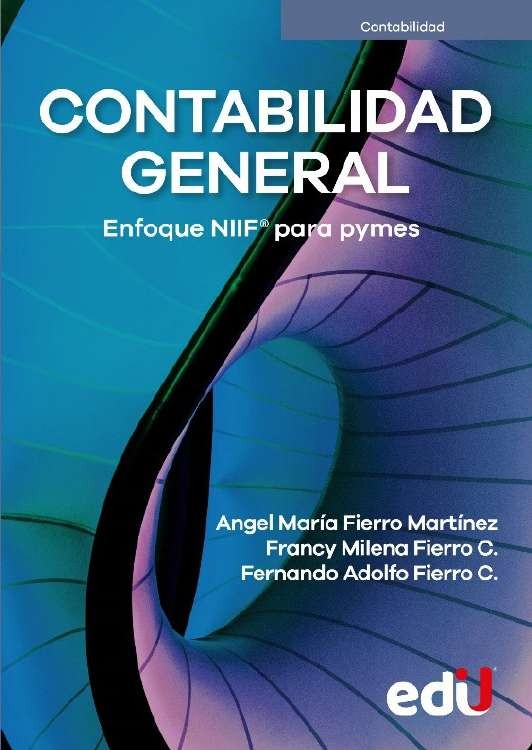 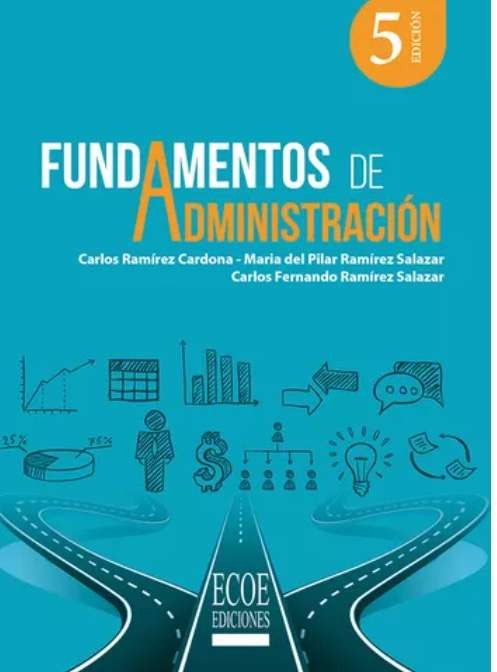 CONTABILIDAD GENERAL:  ENFOQUE NIIF PARA PYMES
FIERRO MARTINEZ, ANGEL MARIA; FIERRO C.,  FRANCY; FIERRO C. FERNANDO ADOLFO  2021
FUNDAMENTOS DE ADMINISTRACION
RAMIREZ CARDONA, CARLOS; RAMIREZ SALAZAR,  MARIA DEL PILAR; RAMIREZ SALAZAR, CARLOS FERNANDO
5ª.ED-2022
Nuevas
Adquisiciones
Las siguientes adquisiciones pueden ser
consultadas en la sede Pereira
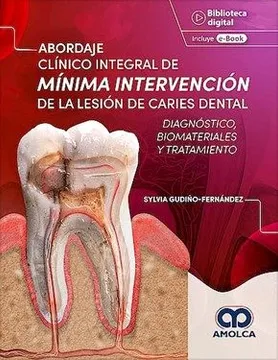 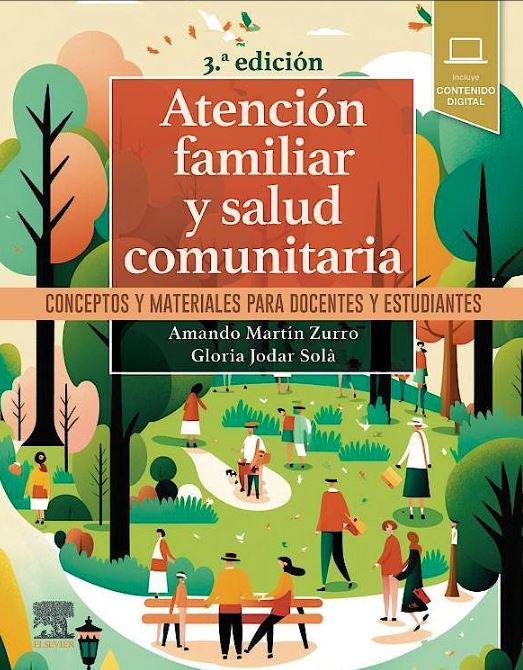 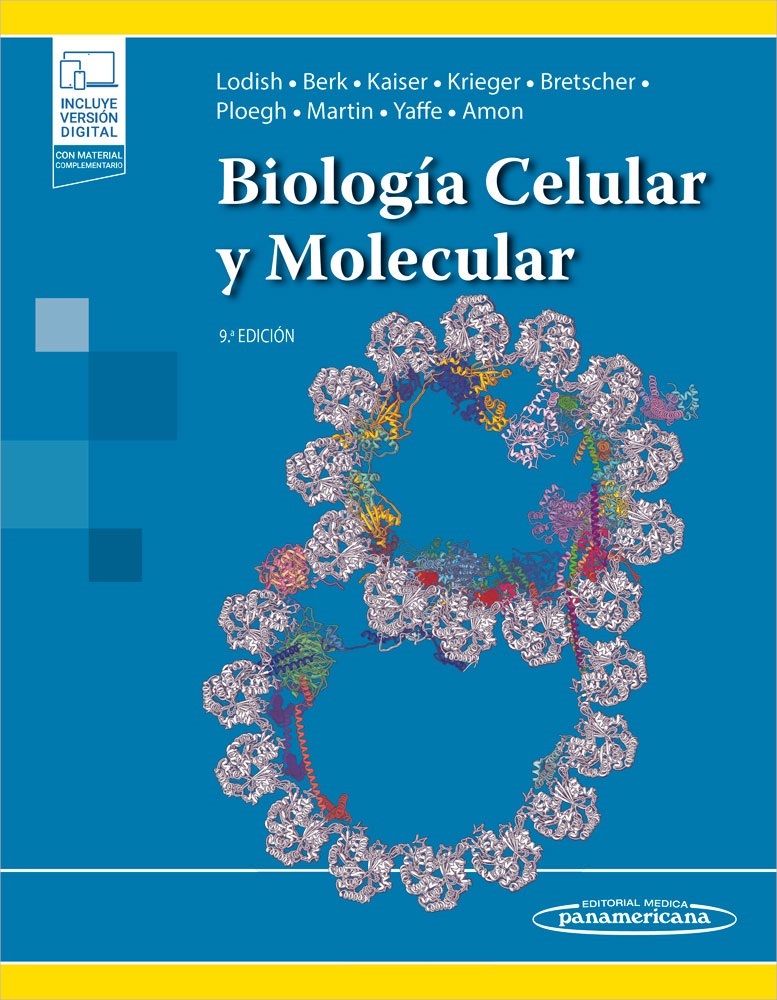 ABORDAJE CLINICO INTEGRAL DE MINIMA INTERVENCION DE LA LESION DE CARIES DENTAL: DIAGNOSTITCO, BIOMATERIALES Y TRATAMIENTO
GUIDIÑO-FERNADEZ, SYLVIA
2023
BIOLOGIA CELULAR Y MOLECULAR
LODISH, HARVEY; BERK, ARNOLD; KAISER, CHRIS A.; KRIEGER, MONTY; BRETSCHER, ANTONY; PLOEGH, HIDD
9ª. Ed. 2023
ATENCION FAMILIAR Y SALUD COMUNITARIA : CONCEPTOS Y MATERIALES PARA DOCENTES Y ESTUDIANTES
MARTIN ZURRO, ARMANDO; JODAR SOLA, GLORIA
2023
Nuevas
Adquisiciones
Las siguientes adquisiciones pueden ser
consultadas en la sede Pereira
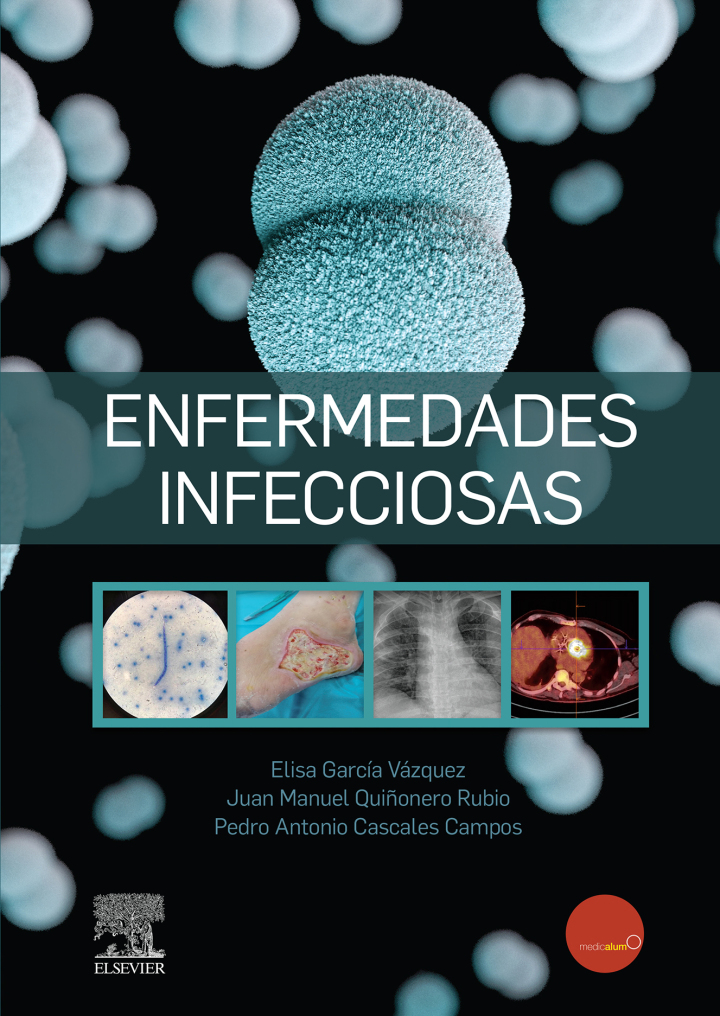 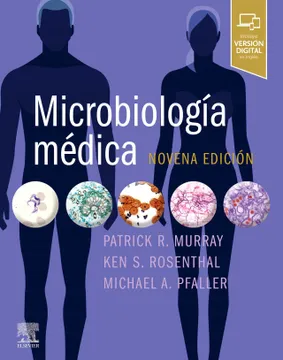 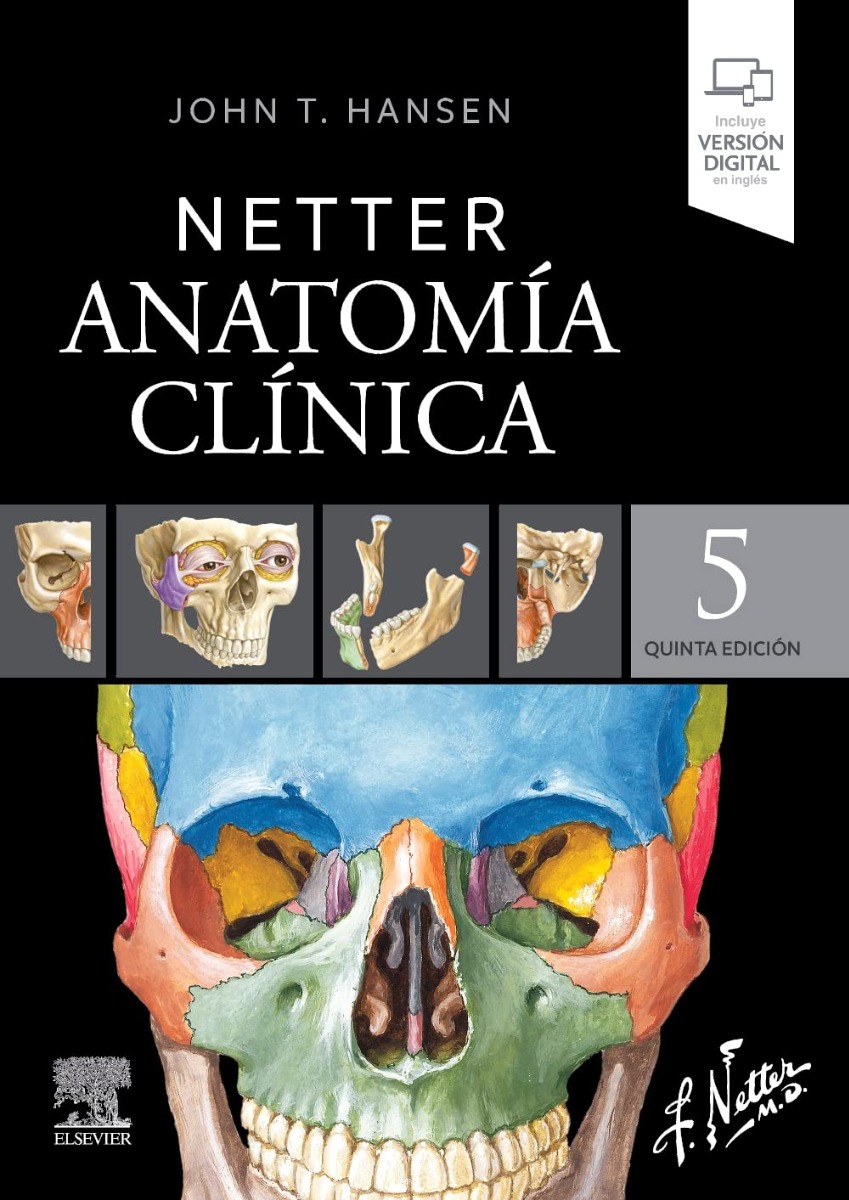 ENFERMEDADES INFECCIOSAS
GARCIA VAZQUEZ, ELISA; QUIÑONERO RUBIO, JUAN MANUEL; CASCALES CAMPOS, PEDRO ANTONIO
2023
MICROBIOLOGIA MEDICA
MURRAY, PATRICK R.; ROSENTHAL, KEN S.; PFALLER, MICHAEL A.
9a. Ed. 2023
NETTER ANATOMIA CLINICA
HANSEN, JOHN T.
5ª. Ed. 2022
Nuevas
Adquisiciones
Las siguientes adquisiciones pueden ser
consultadas en la sede Pereira
Nota: Los libros con contenido digital o interactivo solo pueden consultarse dentro de la Biblioteca.  El personal de la Biblioteca los conectará en caso de que desee consultarlos
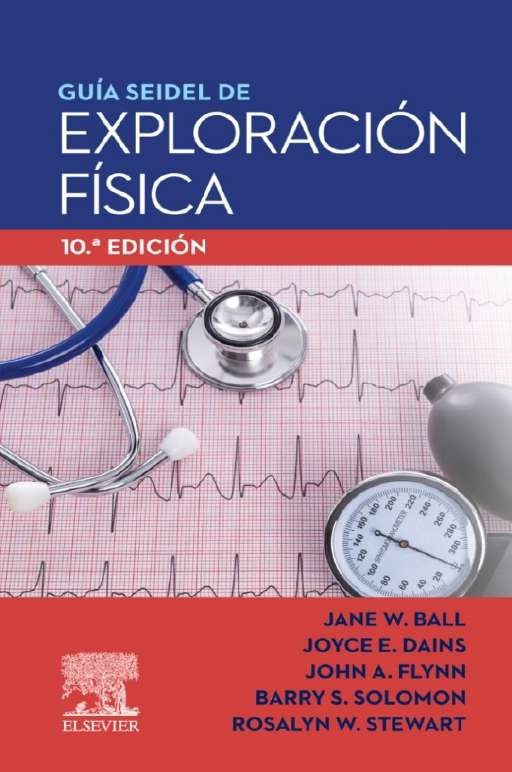 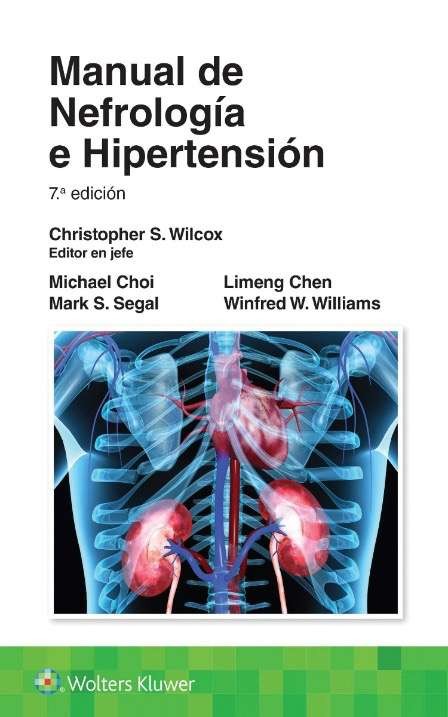 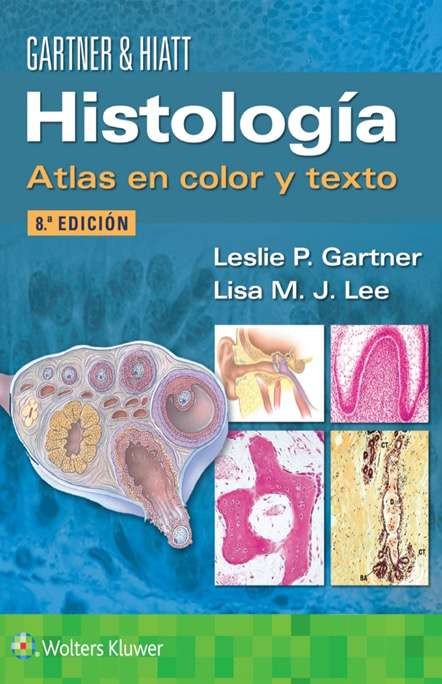 GUÍA SEIDEL DE EXPLORACIÓN FÍSICA
BALL W, JANE; DAINS E, JOYCE;  FLYNN A, JOHN; SOLOMON S, BARRY;  STEWART W, ROSALYN
10. ed. 2023
HISTOLOGÍA ATLAS EN COLOR Y TEXTO
GARTNER, LESLIE P; LEE J, LISA M  8ª. Ed.-2023
MANUAL DE NEFROLOGÍA E HIPERTENSIÓN
WILCOX S, CHRISTOPHER; CHOI, MICHAEL;  SEGAL S, MARK; CHEN, LIMENG; WILLIAM W, WINFRED
7ª. Ed.-2023
Nuevas
Adquisiciones
Las siguientes adquisiciones pueden ser
consultadas en la sede Pereira
Nota: Los libros con contenido digital o interactivo solo pueden consultarse dentro de la Biblioteca.  El personal de la Biblioteca los conectará en caso de que desee consultarlos
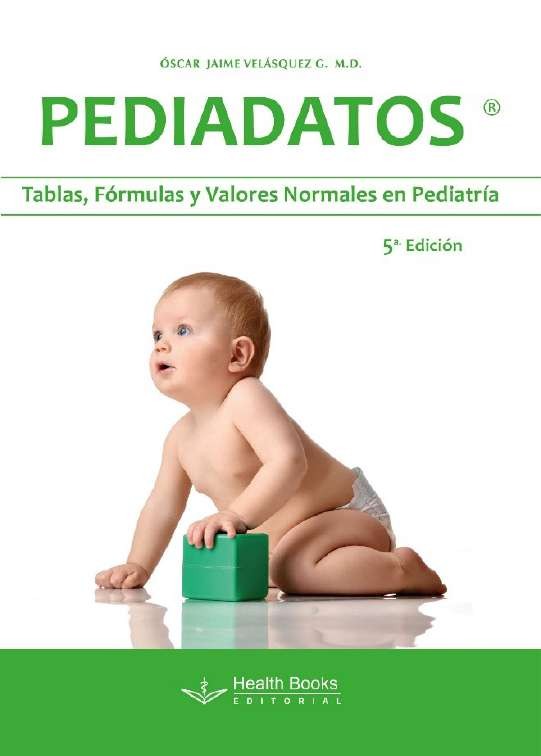 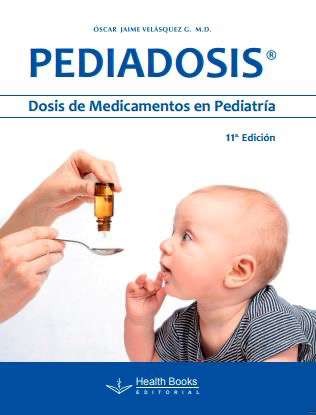 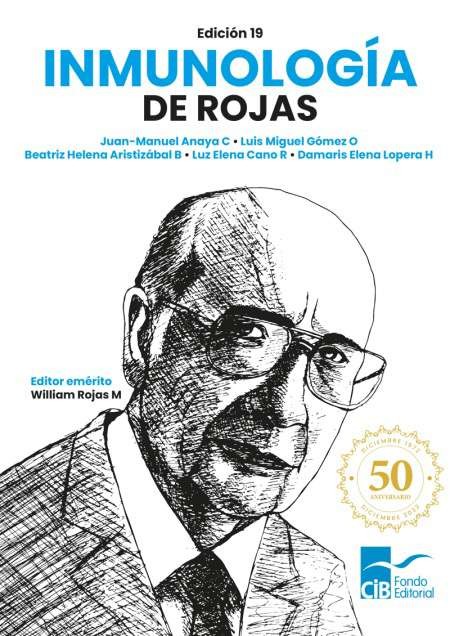 PEDIADOSIS
DOSIS DE MEDICAMENTOS EN PEDIATRÍA
VELASQUEZ G, OSCAR JAIME  11ª. Ed-2023
INMUNOLOGIA DE ROJAS  HROJAS MONTOYA, WILLIAM  7ª. Ed. 2023
PEDIADATOS TABLAS, FÓRMULAS
Y VALORES NORMALES EN PEDIATRÍA
VELASQUEZ GAVIRIA, OSCAR JAIME  5ª. Ed.- 2024
Nuevas
Adquisiciones
Las siguientes adquisiciones pueden ser
consultadas en la sede Pereira
Nota: Los libros con contenido digital o interactivo solo pueden consultarse dentro de la Biblioteca.  El personal de la Biblioteca los conectará en caso de que desee consultarlos
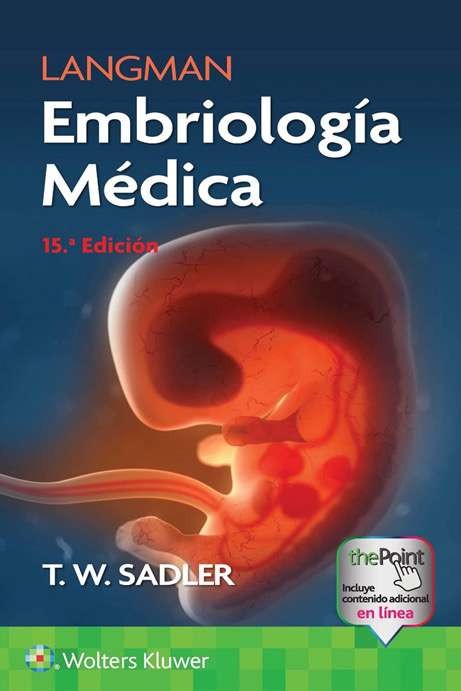 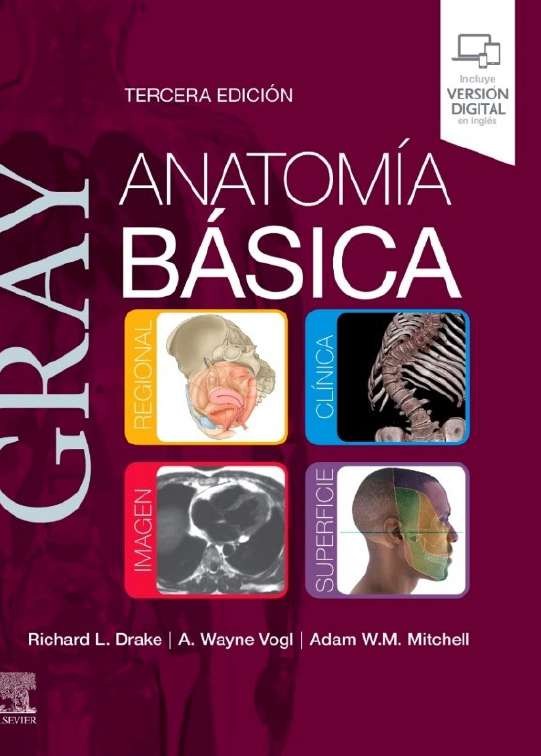 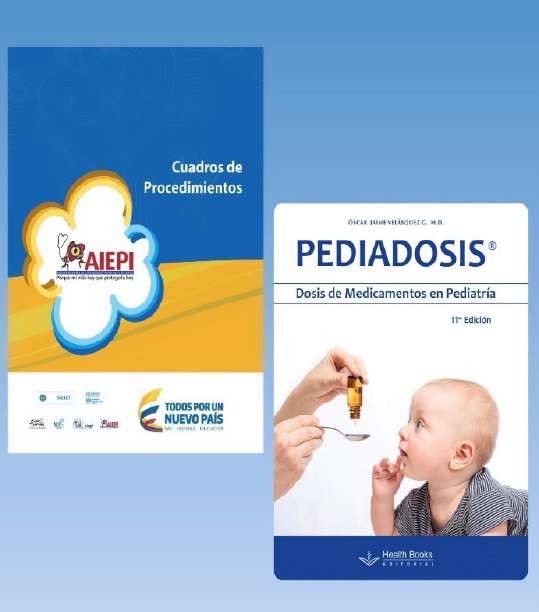 LANGMAN EMBRIOLOGÍA MÉDICA
SADLER, T.W  15ª.-2023
PEDIADOSIS DOSIS DE  MEDICAMENTOS EN PEDIATRÍA AIEPI  CUADROS DE PROCEDIMIENTOS
GAVIRIA URIBE, ALEJANDRO; RUIZ GOMEZ, FERNANDO;  DAVILA GUERRERO, CARMEN EUGENIA; BURGOS
2023
GRAY ANATOMÍA BÁSICA  DRAKE L, RICHARD; VOGL WAYNE, A;  MITCHELL M.W, ADAM
3ª. Ed.-2023
Nuevas
Adquisiciones
Las siguientes adquisiciones pueden ser
consultadas en las sede Pereira
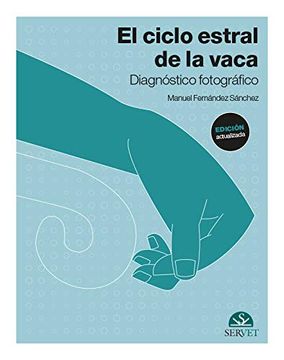 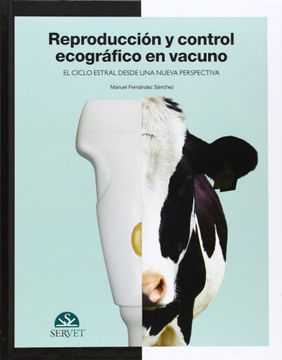 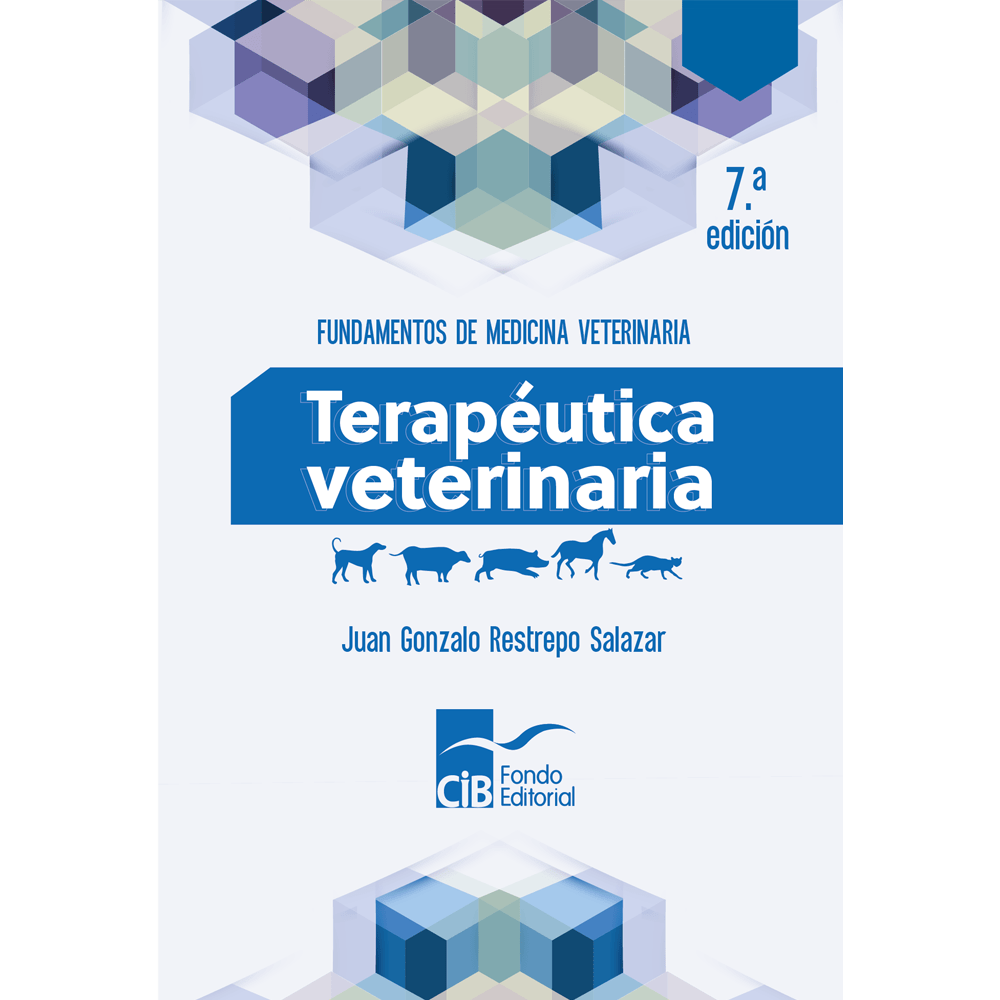 REPRODUCCION Y CONTROL ECOGRAFICO EN VACUNO : EL CICLO ESTRAL DESDE UNA PERSPECTIVA
FERNANDEZ SANCHEZ, MANUEL
2012
EL CICLO ESTRAL DE LA VACA: DIAGNOSTICO FOTOGRAFICO
FERNANDEZ SANCHEZ, MANUEL
GUIDIÑO-FERNADEZ, SYLVIA
2020
TERAPÉUTICA VETERINARIA RESTREPO SALAZAR, JUAN GONZALO 7ª Ed. - 2023
Nuevas
Adquisiciones
Las siguientes adquisiciones pueden ser
consultadas en la sede Pereira
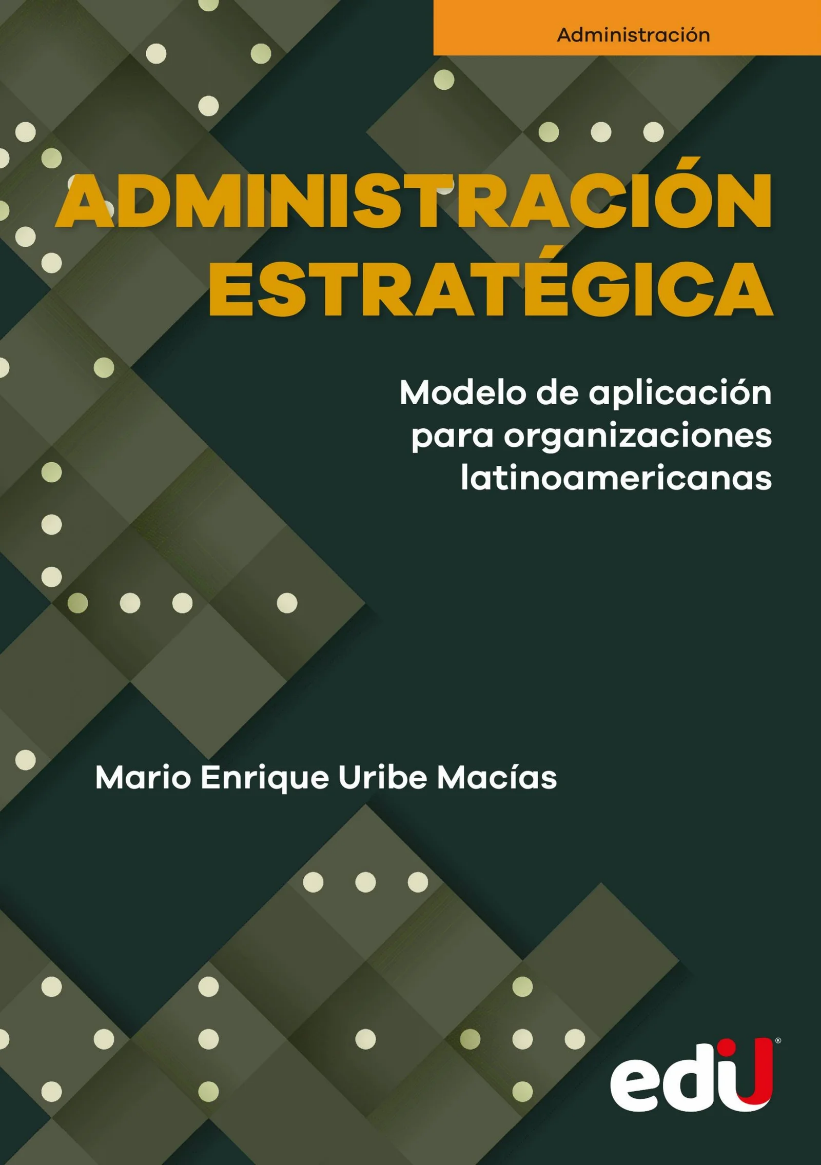 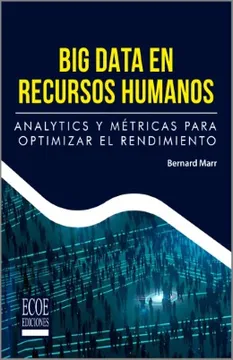 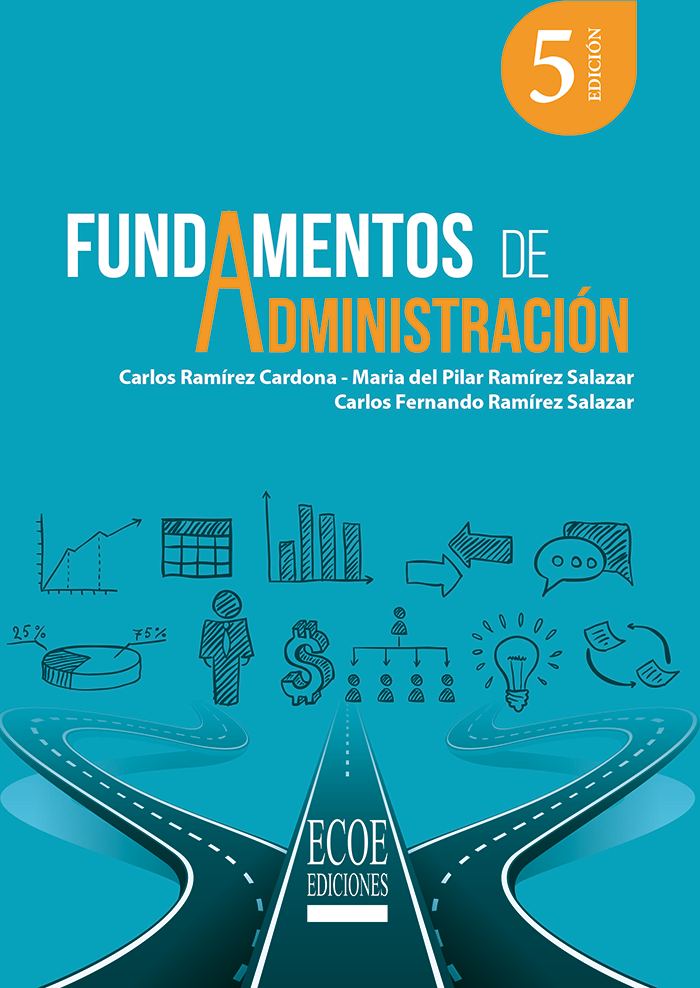 ADMINISTRACION ESTRATEGICA: MODELO DE APLICACIÓN PARA ORGANIZACIONES LATINOAMERICANAS.
URIBE MACIAS, MARIO ENRIQUE
2021
BIG DATA EN RECURSOS HUMANOS: ANALYTICS Y METRICAS PARA OPTIMIZAR EL RENDIMIENTO
MARR, BERNARD
2019
FUNDAMENTOS DE ADMINISTRACION
RAMIREZ CARDONA, CARLOS; RAMIREZ SALAZAR, MARIA DEL PILAR;…
5ª ed. 2022
Nuevas
Adquisiciones
Las siguientes adquisiciones pueden ser
consultadas en la sede Pereira
Nota: Los libros con contenido digital o interactivo solo pueden consultarse dentro de la Biblioteca.  El personal de la Biblioteca los conectará en caso de que desee consultarlos
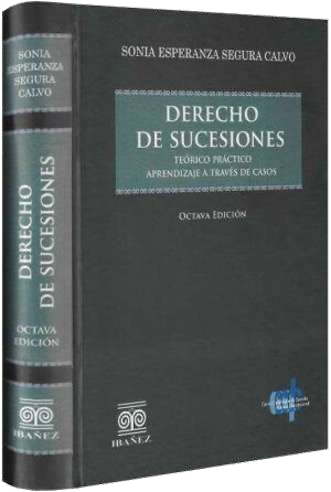 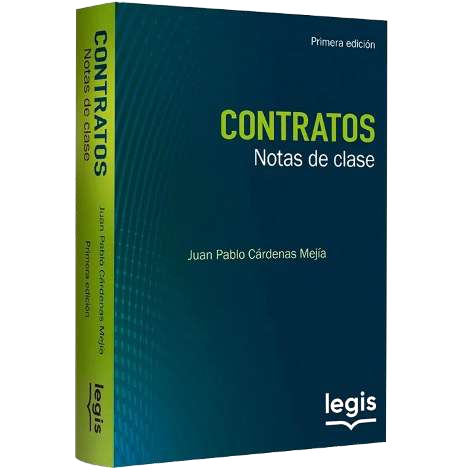 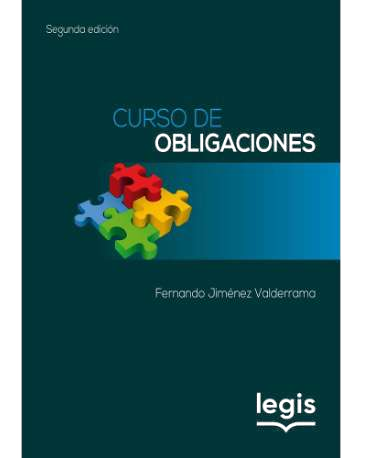 DERECHOS DE SUCESIONES TEÓRICO PRÁCTICO  APRENDIZAJE A TRAVÉS DE CASOS
SEGURA CALVO, SONIA ESPERANZA  2023
CONTRATOS NOTAS DE CLASE
CARDENAS MEJIA, JUAN PABLO  1ª. Ed.-2021
CURSO DE OBLIGACIONES  JIMENEZ VALDERRAMA, FERNANDO  2ª. Ed - 2022
Nuevas
Adquisiciones
Las siguientes adquisiciones pueden ser
consultadas en la sede Pereira
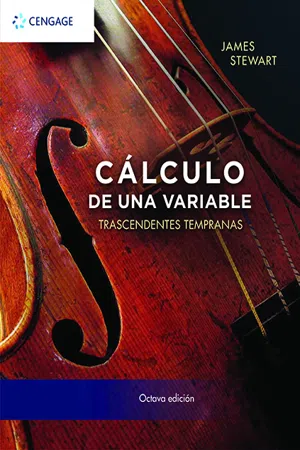 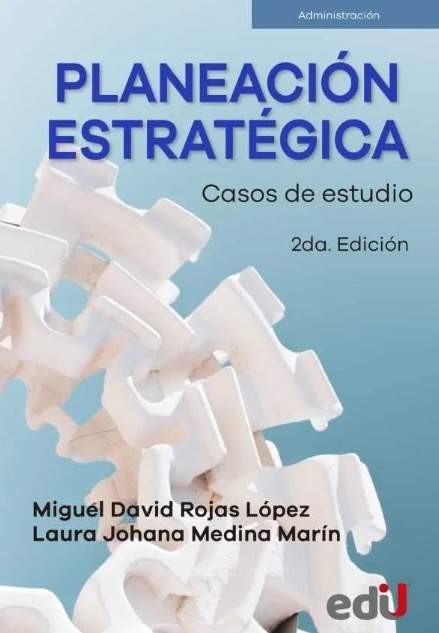 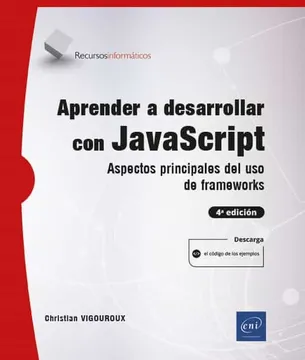 PLANEACIÓN ESTRATÉGICA: CASOS DE ESTUDIO
ROJAS LÓPEZ, MIGUEL;
MEDINA MARÍN, LAURA JOHANA.
2ª. Ed. - 2023
CALCULO DE UNA VARIABLE
STEWART, JAMES
2022
APRENDE A MODELAR APLICACIONES CON UML 3EDGRACIA, JULIAN ESTEBAN
4ª ed. 2022
Nuevas
Adquisiciones
Las siguientes adquisiciones pueden ser
consultadas en la sede Pereira
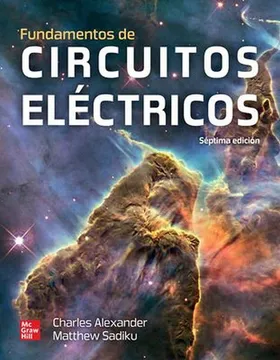 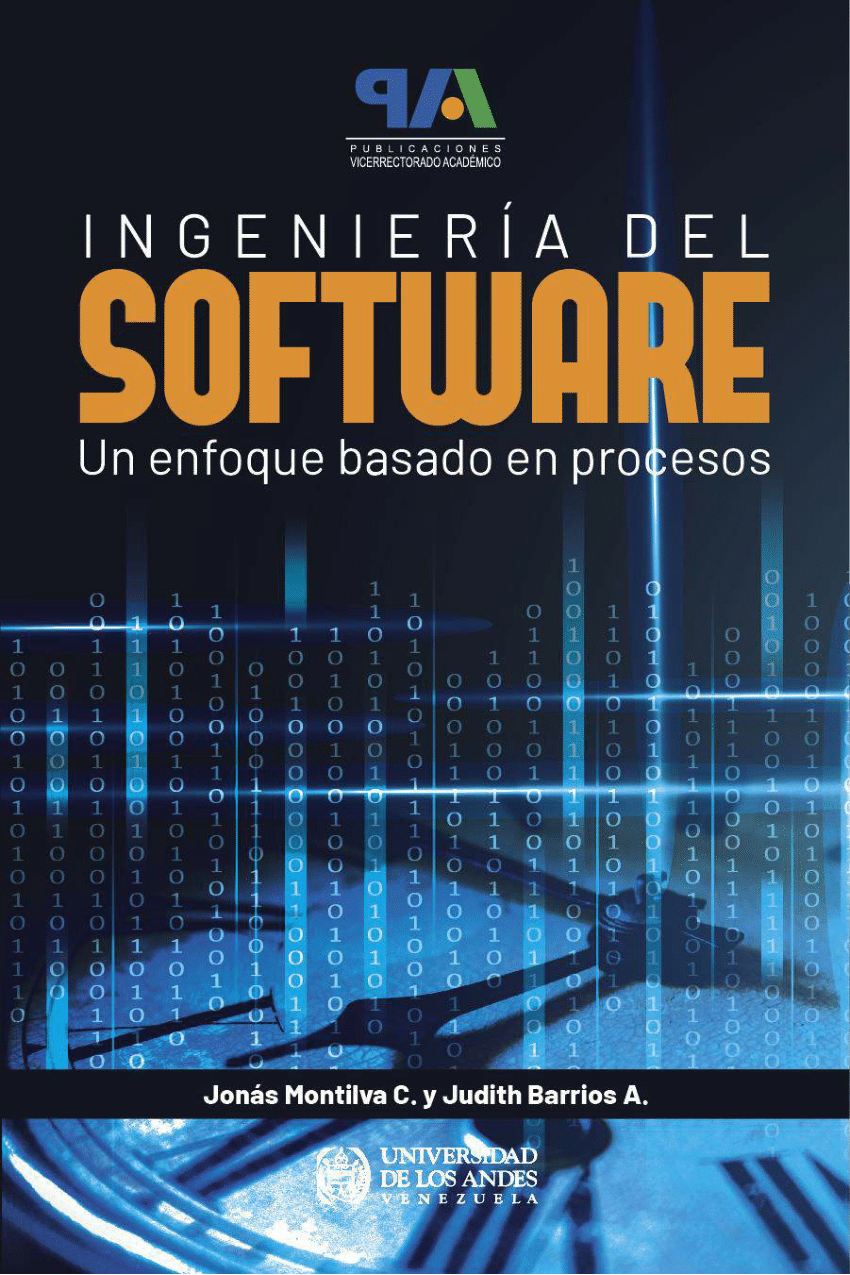 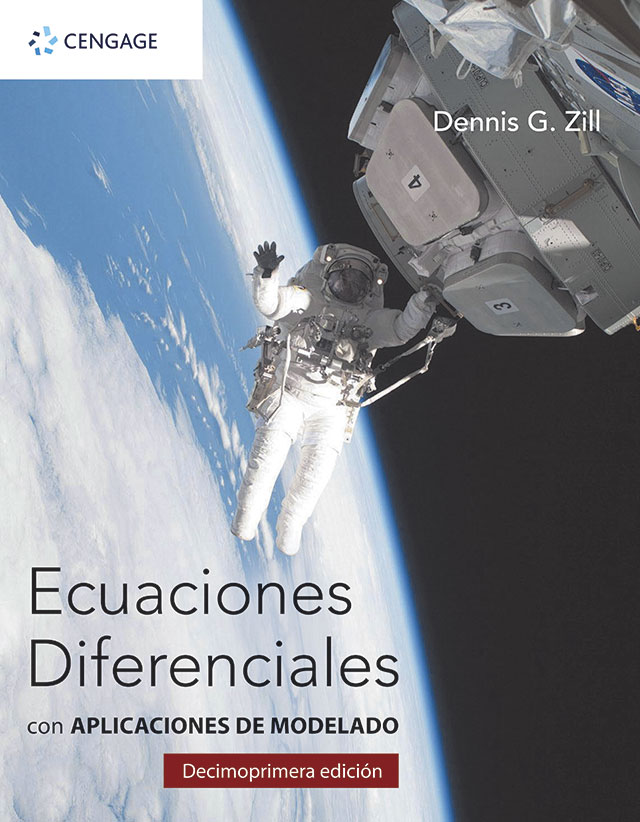 INGENIERIA DEL SOFTWARE UN ENFOQUE BASADO EN PROCESOS
MONTILVA C, JONAS; BARRIOS A, JUDITH
2021
ECUACIONES DIFERENCIALES CON APLICACIONES DE MODELADO
ZILL, DENNIS G
11 ed. 2023
CIRCUITOS ELECTRICOS; CIRCUITOS ELECTRICOS - PROBLEMAS; ANALISIS DE CIRCUITOS ELECTRICOS; INSTALACIONES ELECTRICAS
CHARLES K. ALEXANDER
7ª edi. 2022
Nuevas
Adquisiciones
Las siguientes adquisiciones pueden ser
consultadas en la sede Pereira
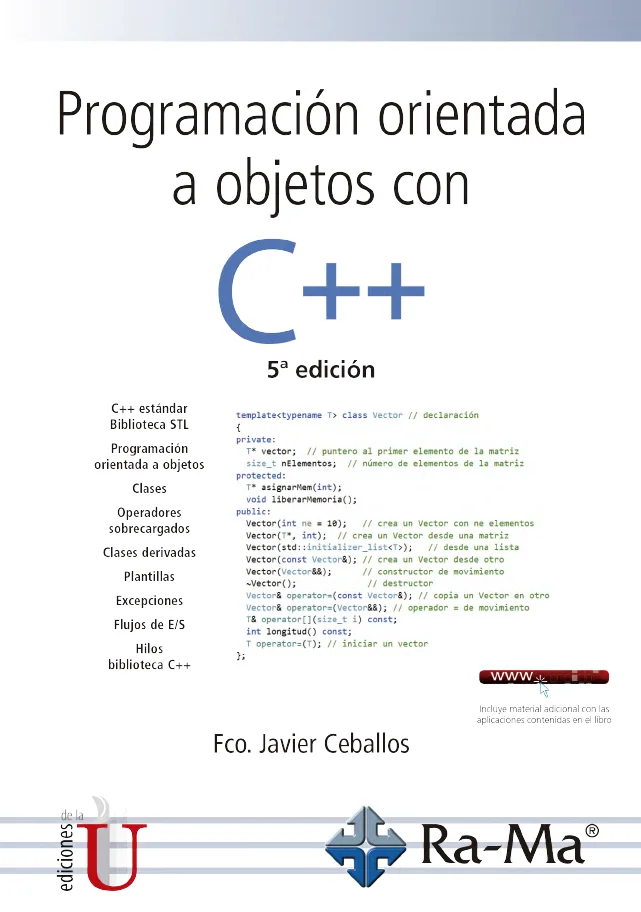 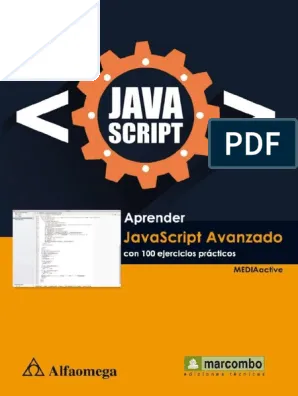 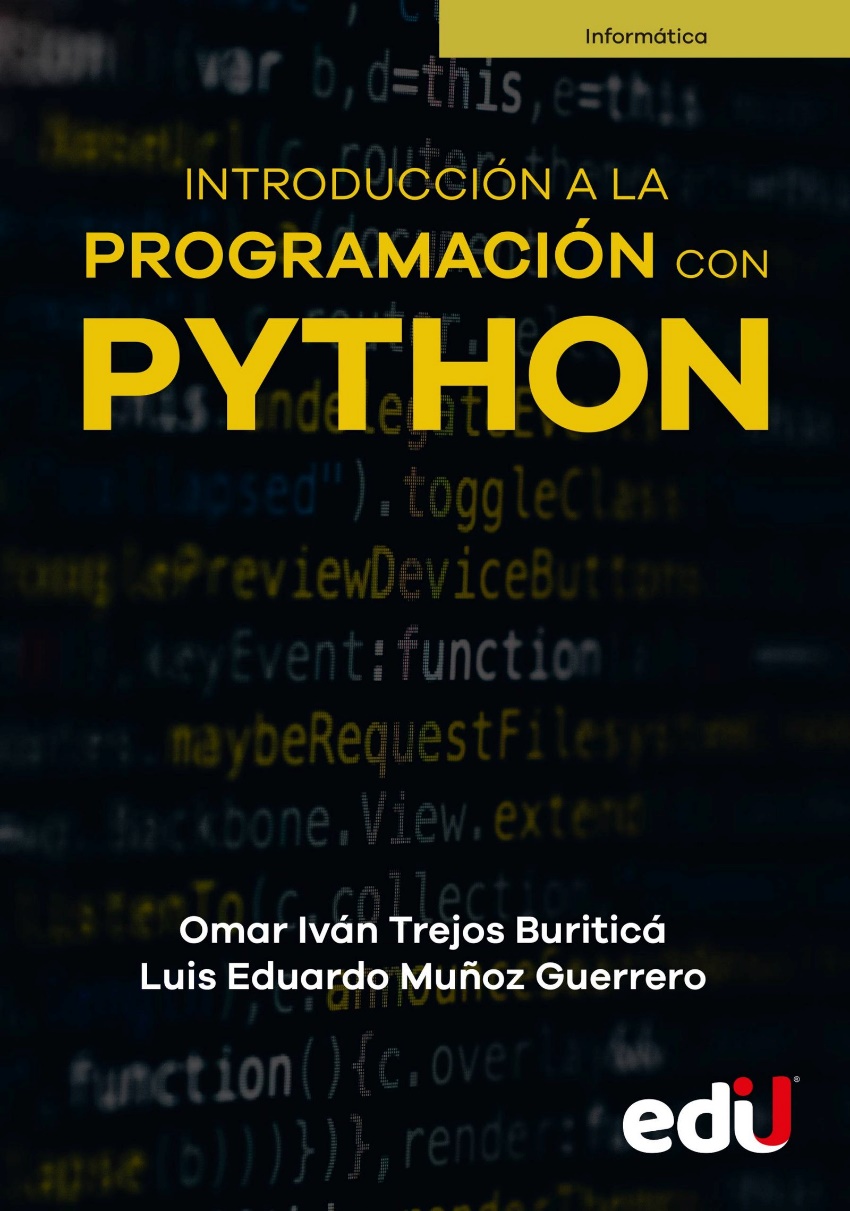 JAVA SCRIPT APRENDER JAVASCRIPT AVANZADO CON 100 EJERCICIOS PRACTICOS
MEDIAACTIVE
4ª ed. 2022
INTRODUCCION A LA PROGRAMACION CON PYTHON
MUÑOZ GUERRERO, LUIS EDUARDO; TREJOS BURITICA ,OMAR IVAN
24ª Ed. 2020
PROGRAMACION ORIENTADA A OBJETOS CON C++
CEBALLOS, FRANCISCO JAVIER
5ª ed. 2019